Verkefni 8
Nafn, áfangi, bekkur
Yfirlit
Nafn, bekkur
2
Tafla
Nafn, bekkur
3
Skipurit
Nafn, bekkur
4
Myndrit
Nafn, bekkur
5
Tilbúin form, línur o.fl.
Skemmtilegt
Leiðinlegt
WordArt
Leturlist
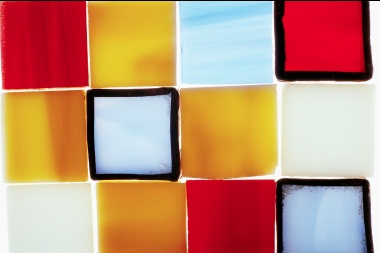 Nafn, bekkur
6